Battery Safety Squad
Activity 1 Learning Objective
To understand the risks associated with charging lithium batteries at home, particularly the dangers linked to e-bike charging and the potential for domestic fires.
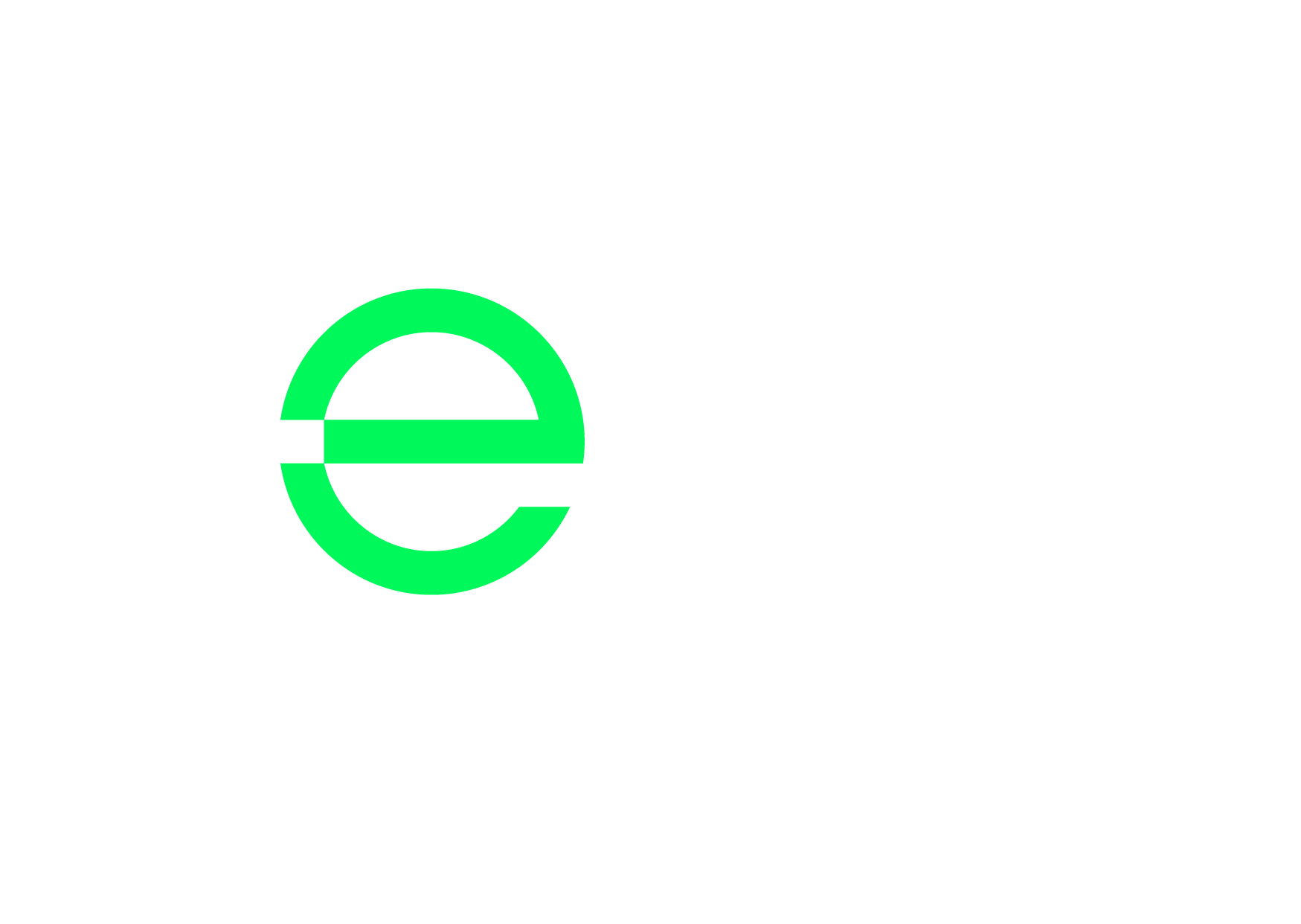 slide 1
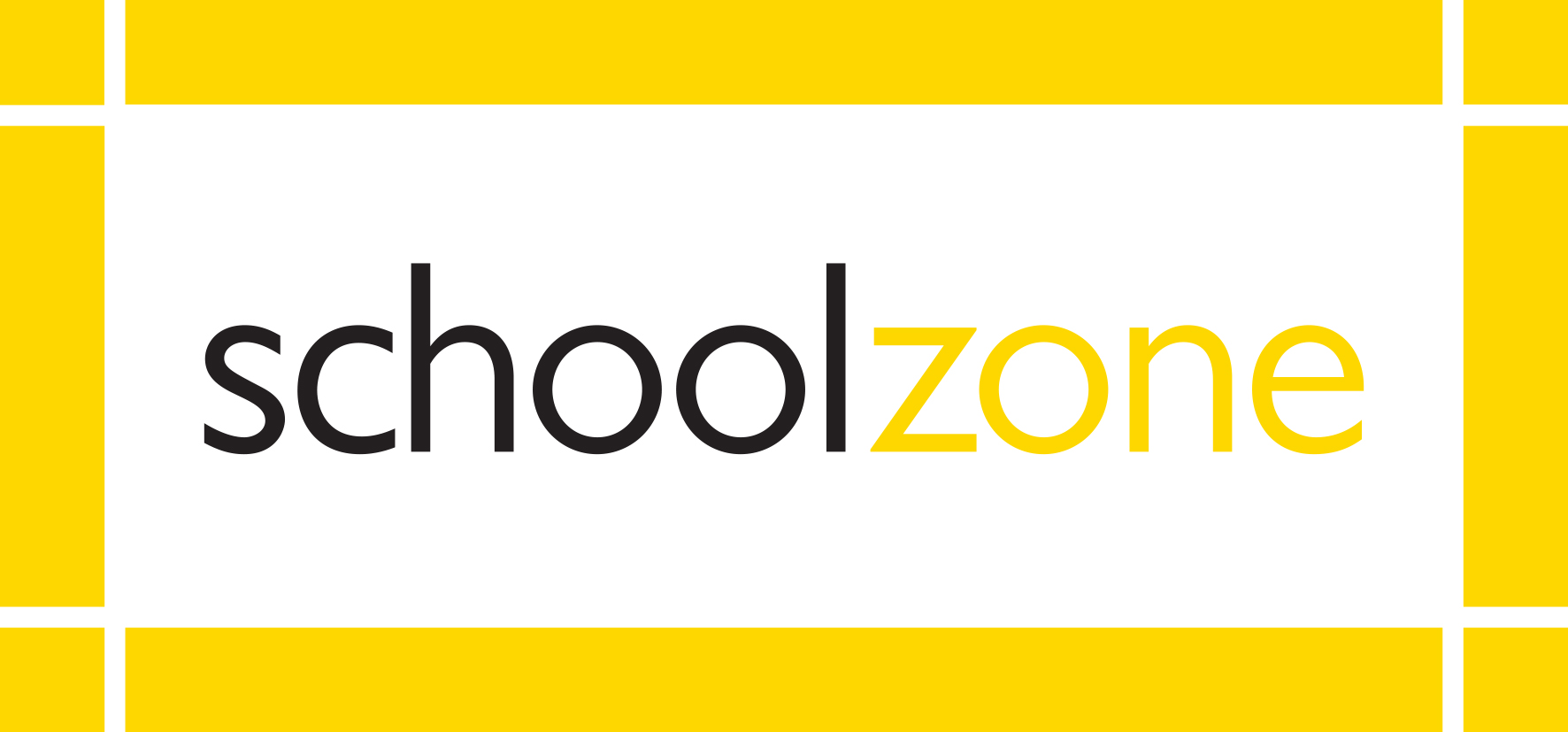 How many devices around your home are powered by a battery?
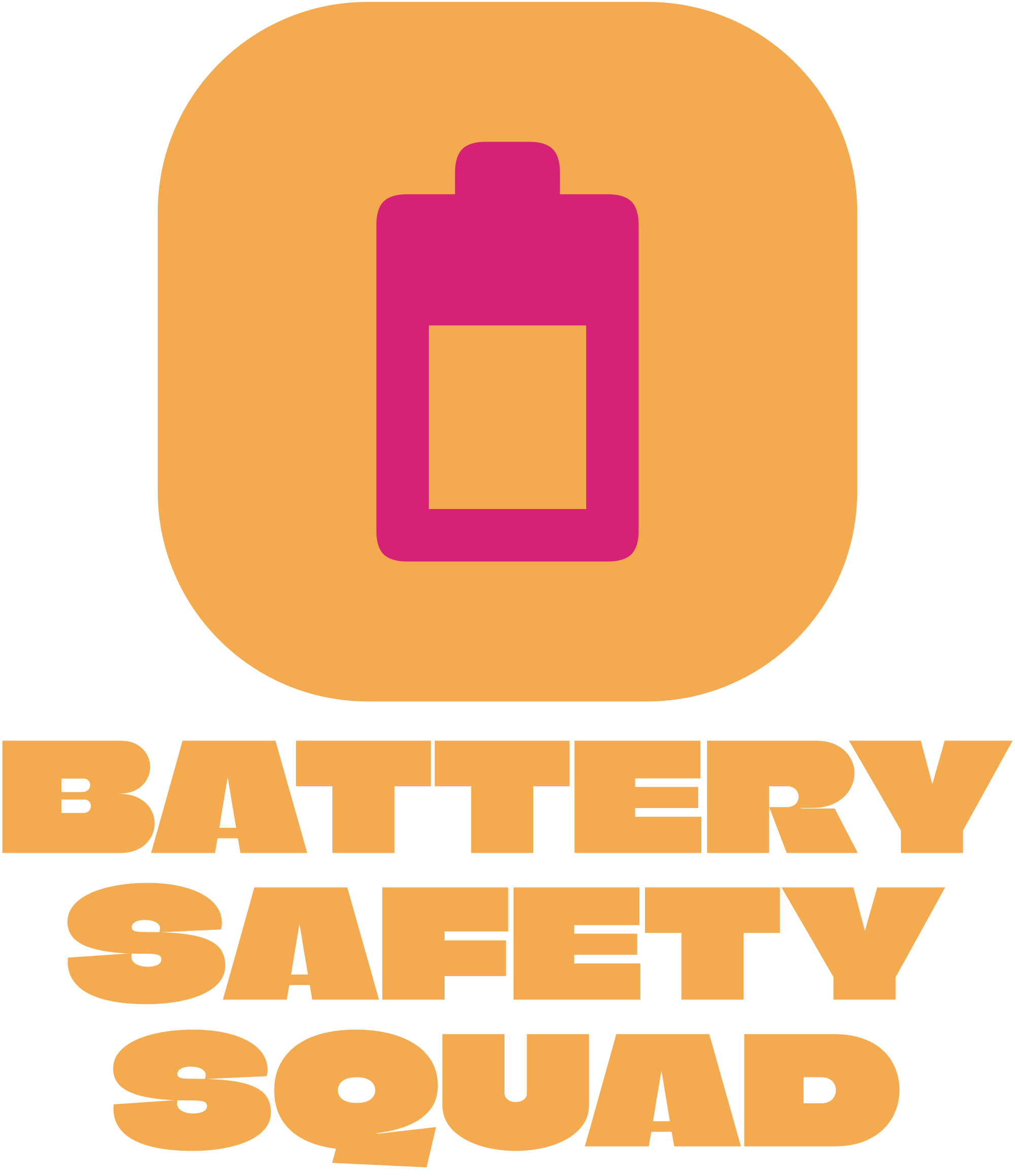 Why might we need to be aware of the safety of these batteries?
What is a battery? How do they work?
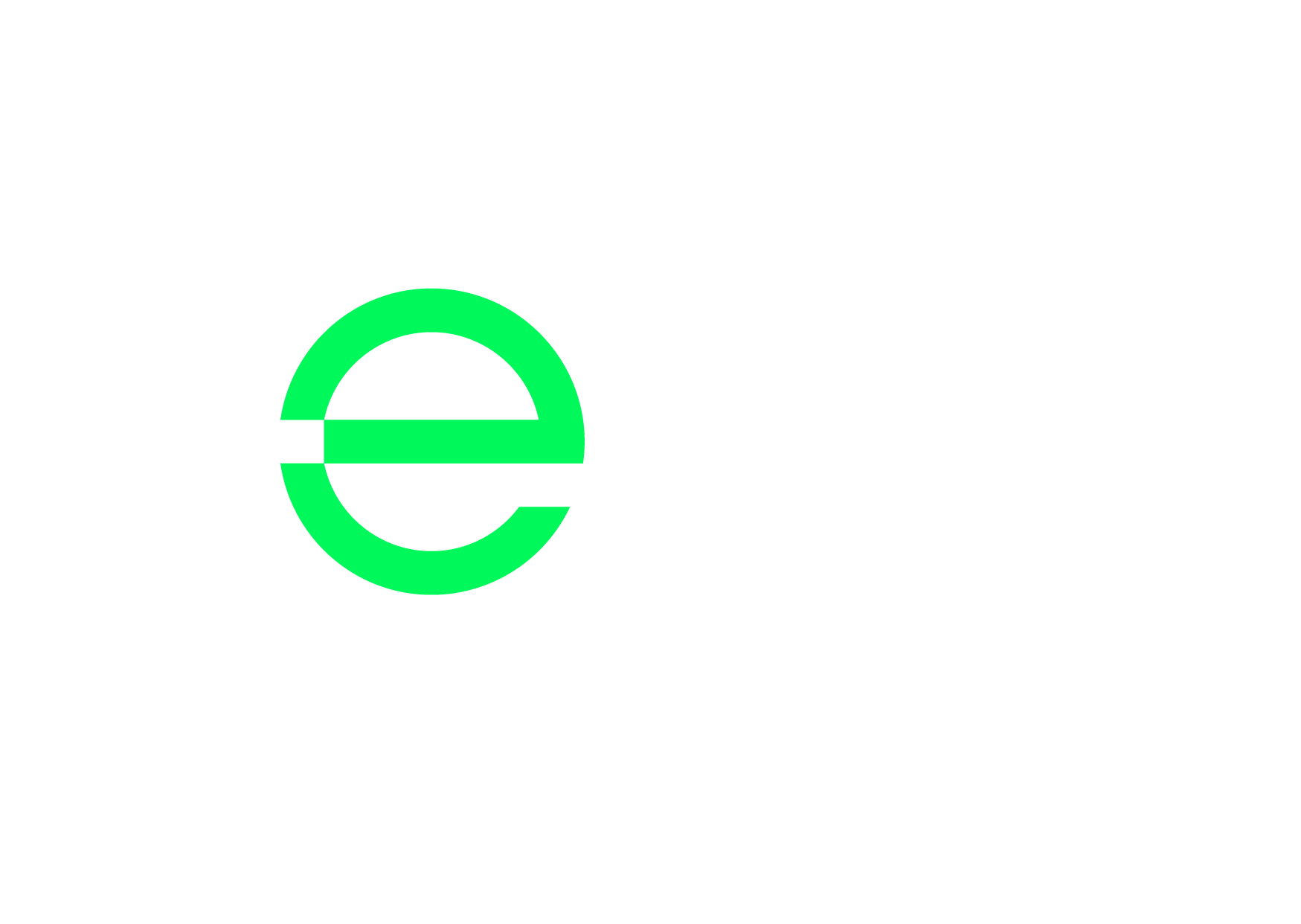 slide 2
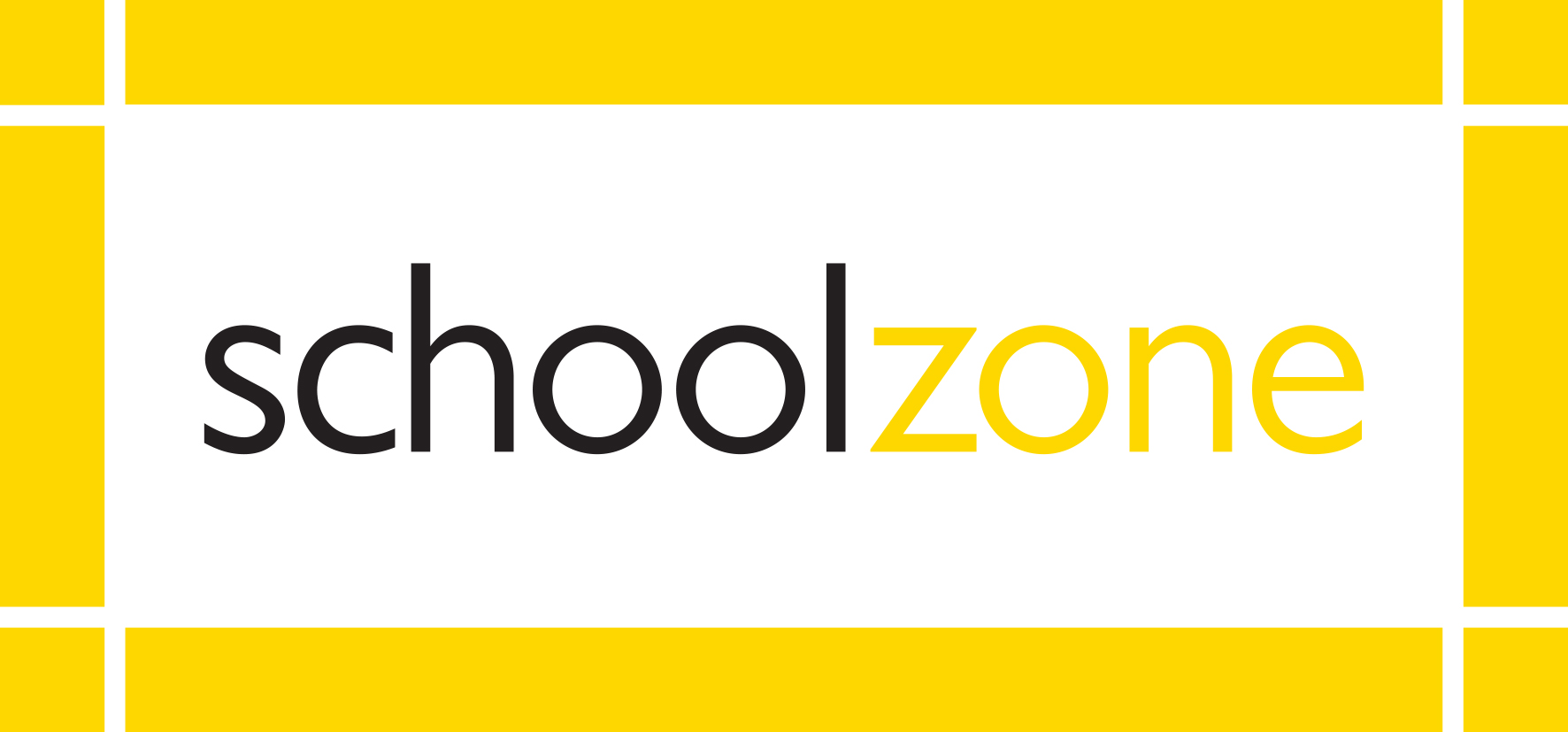 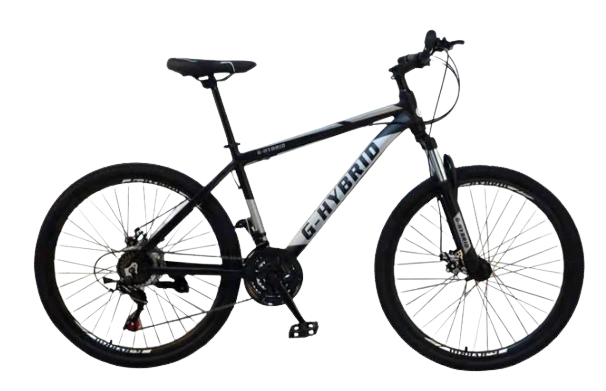 How are these two bikes different?
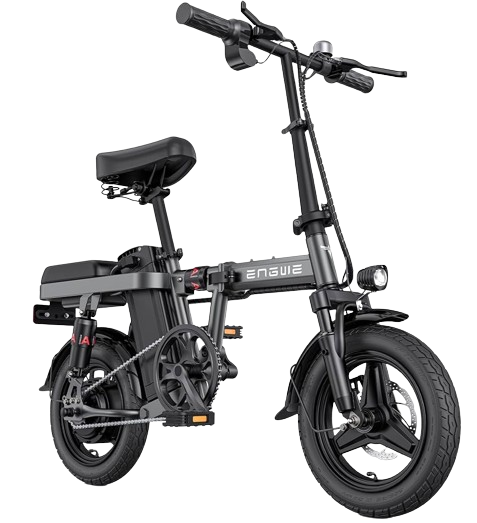 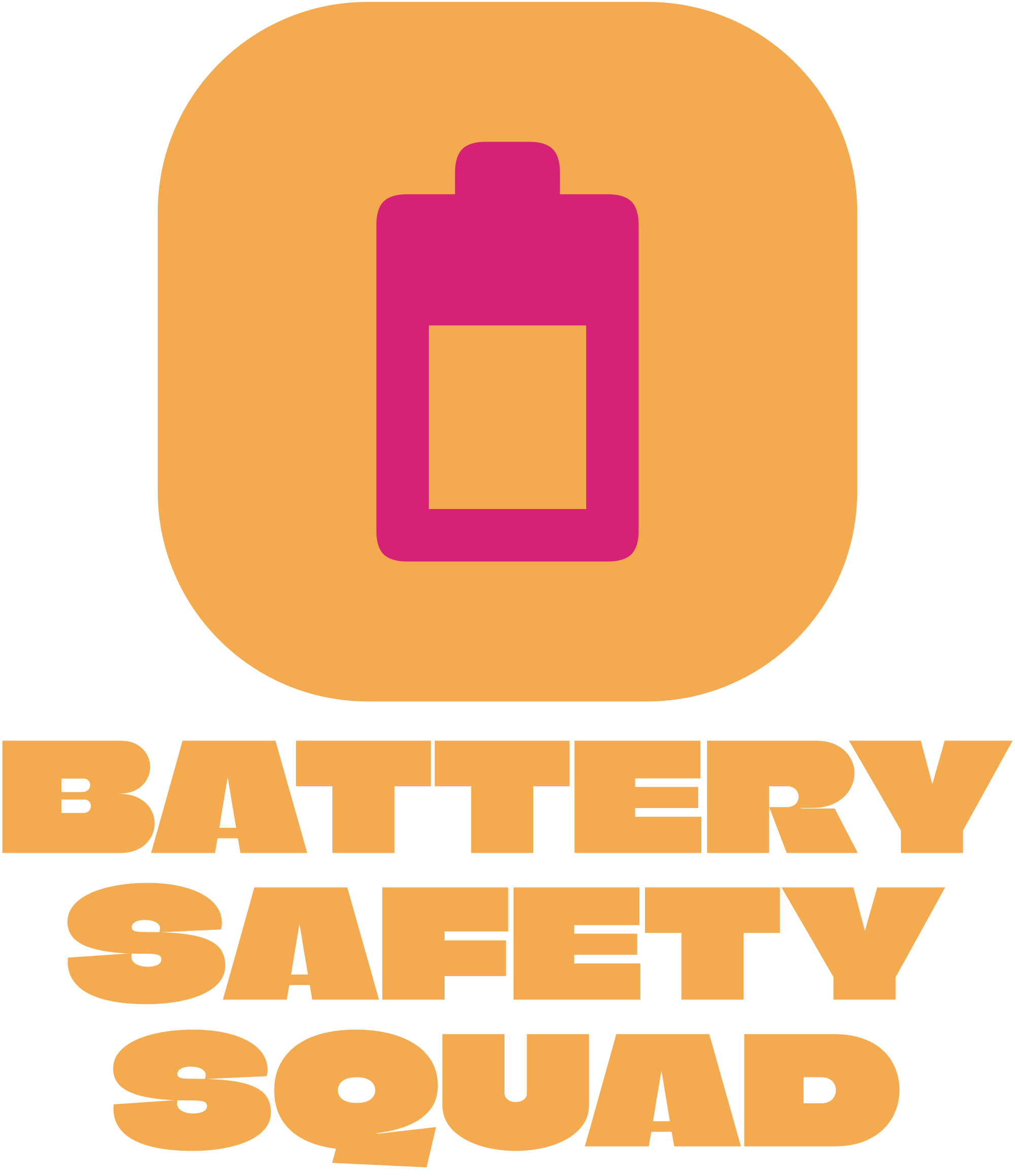 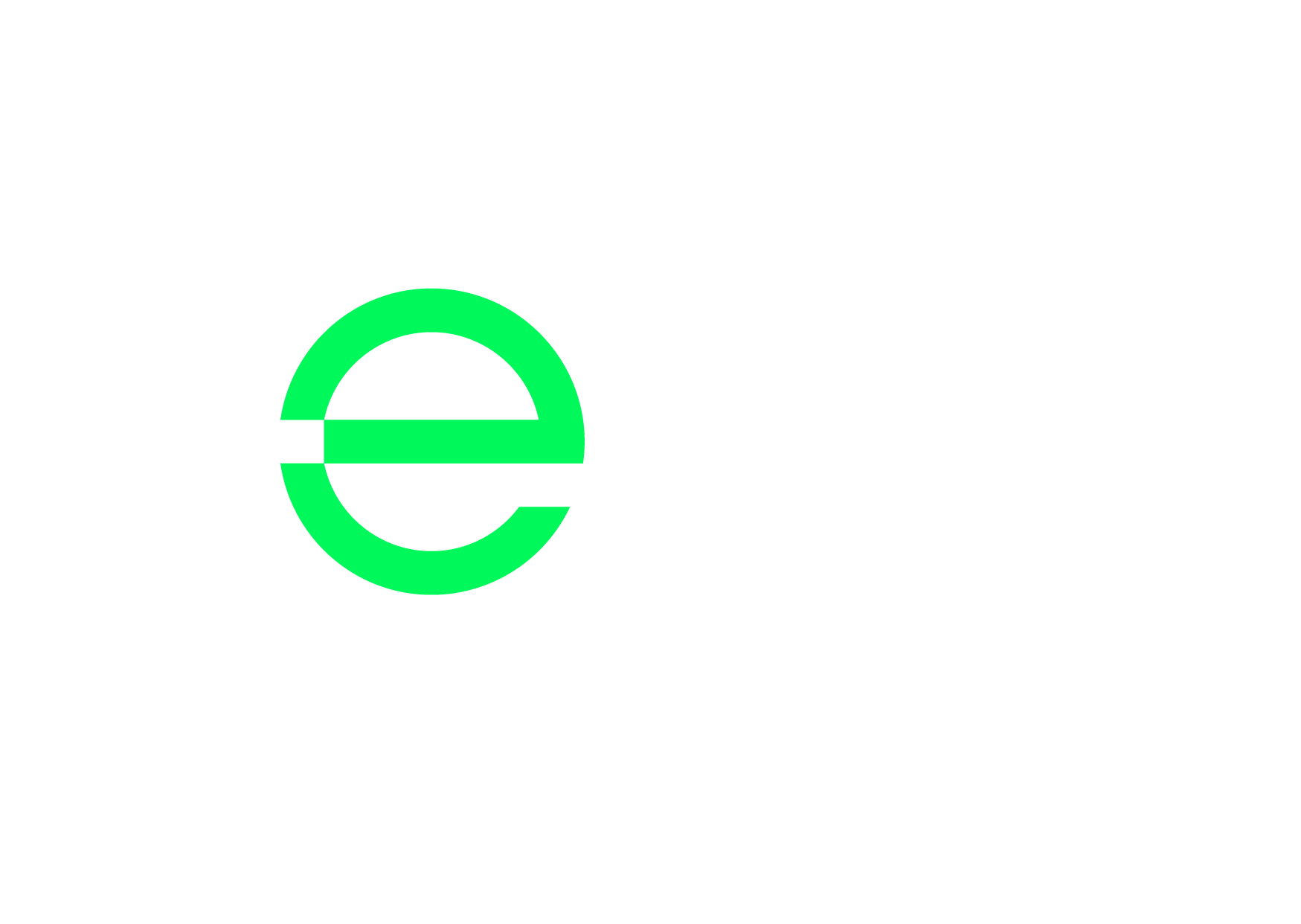 slide 3
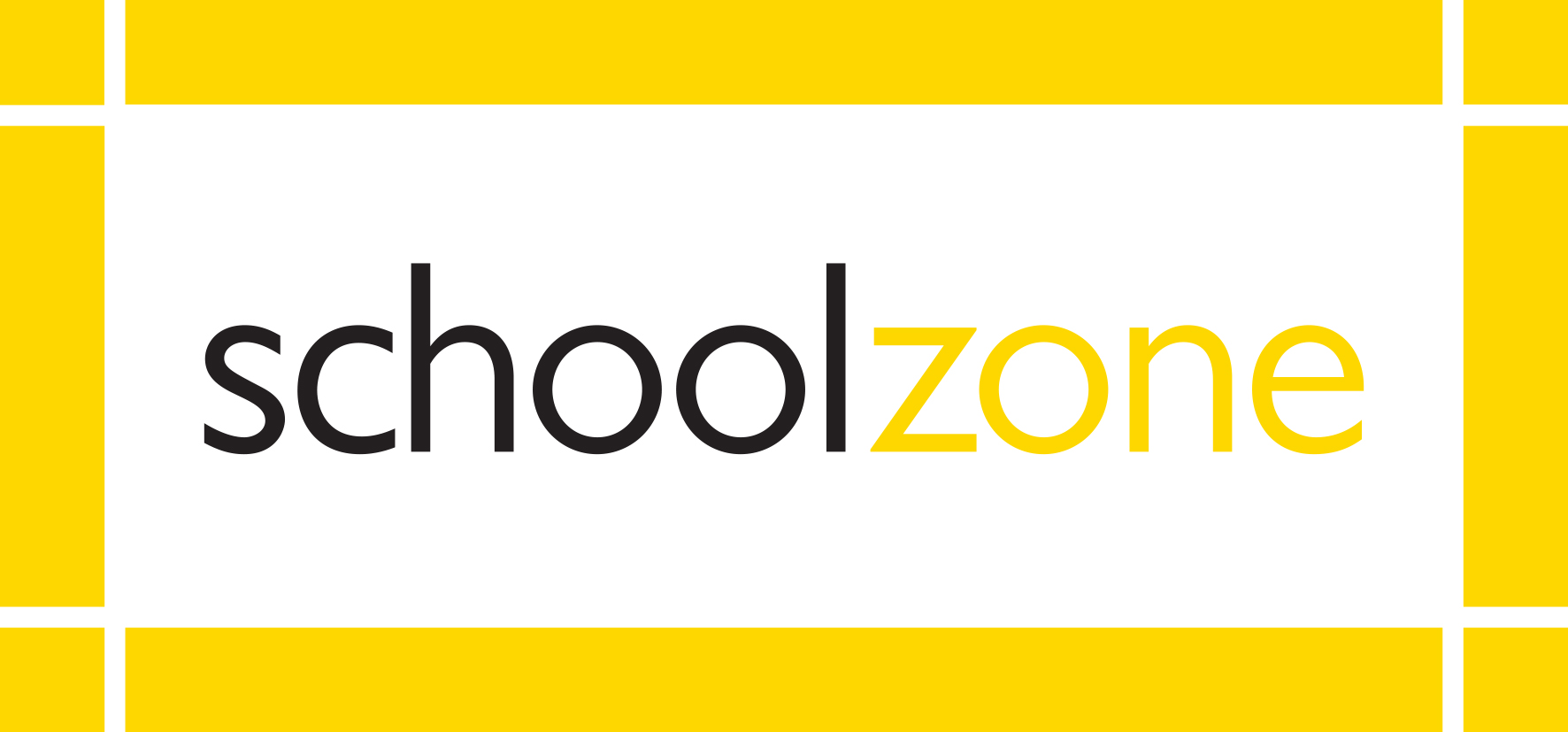 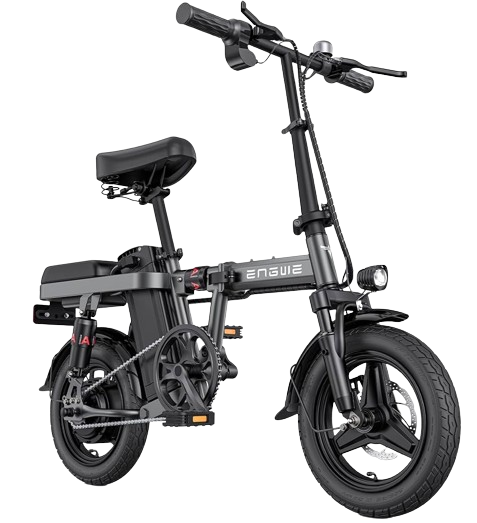 E-bikes are designed to run using lithium batteries.
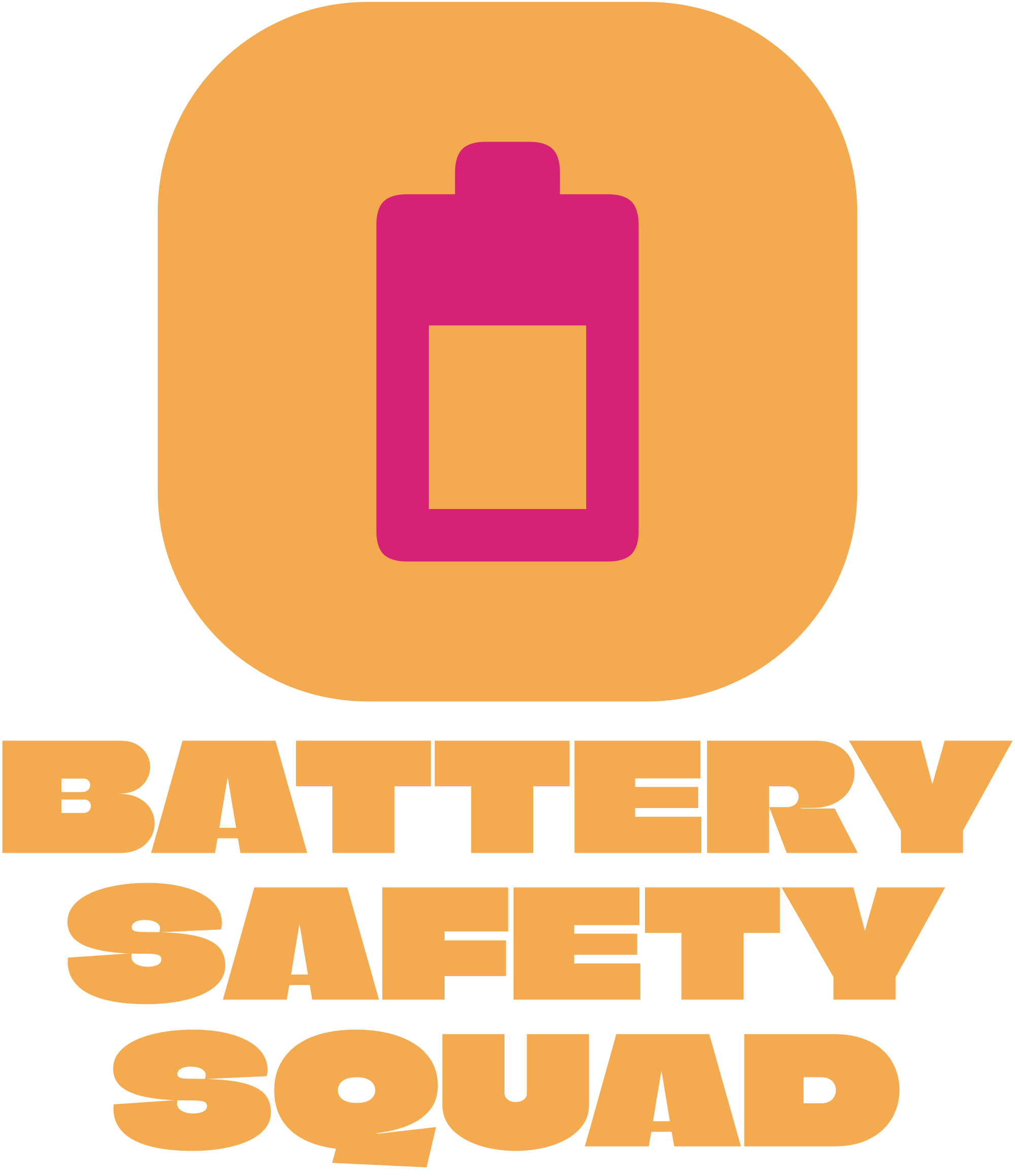 You can also find lithium batteries in mobile phones, laptops and tablets.
These batteries are rechargeable.
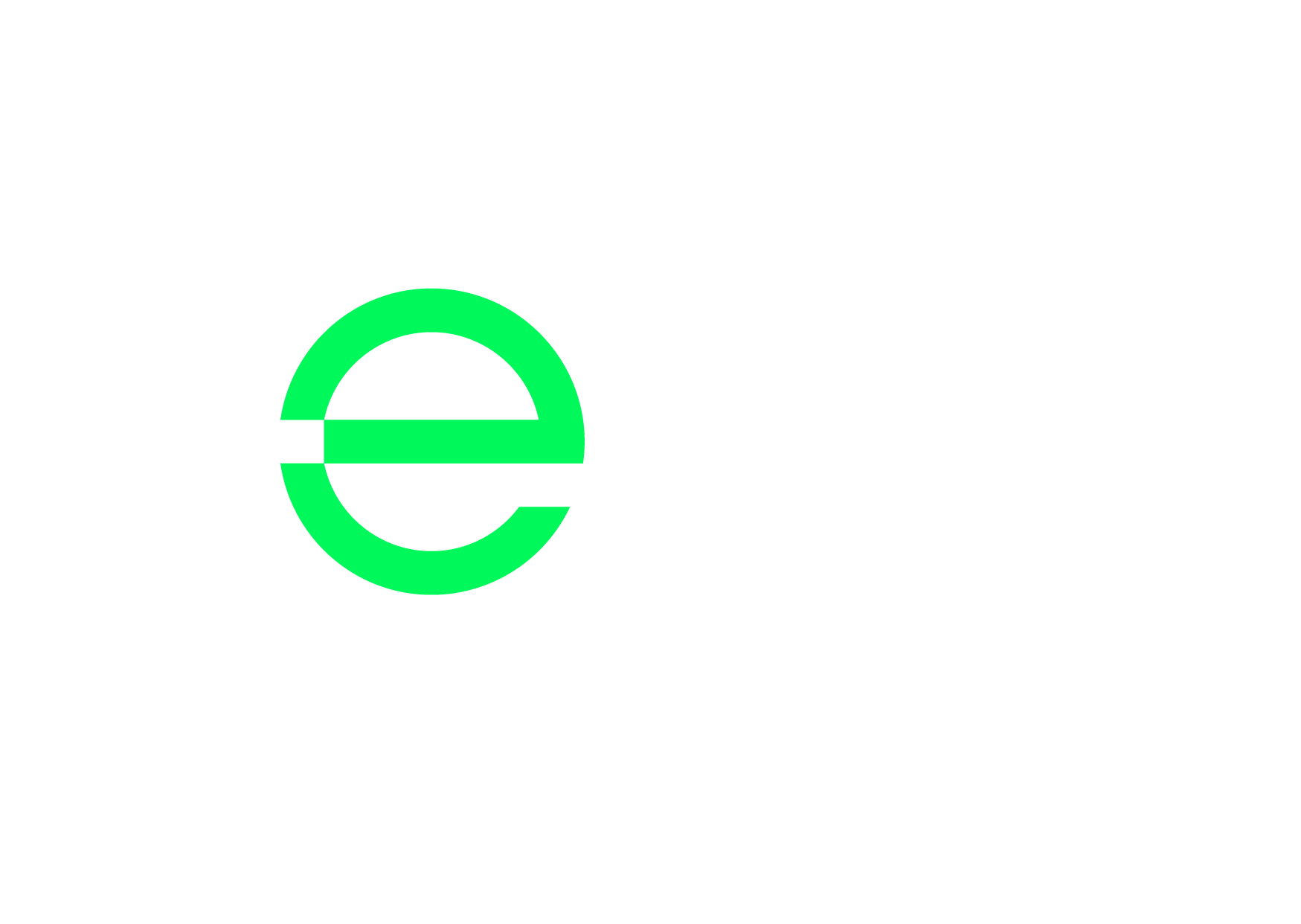 slide 4
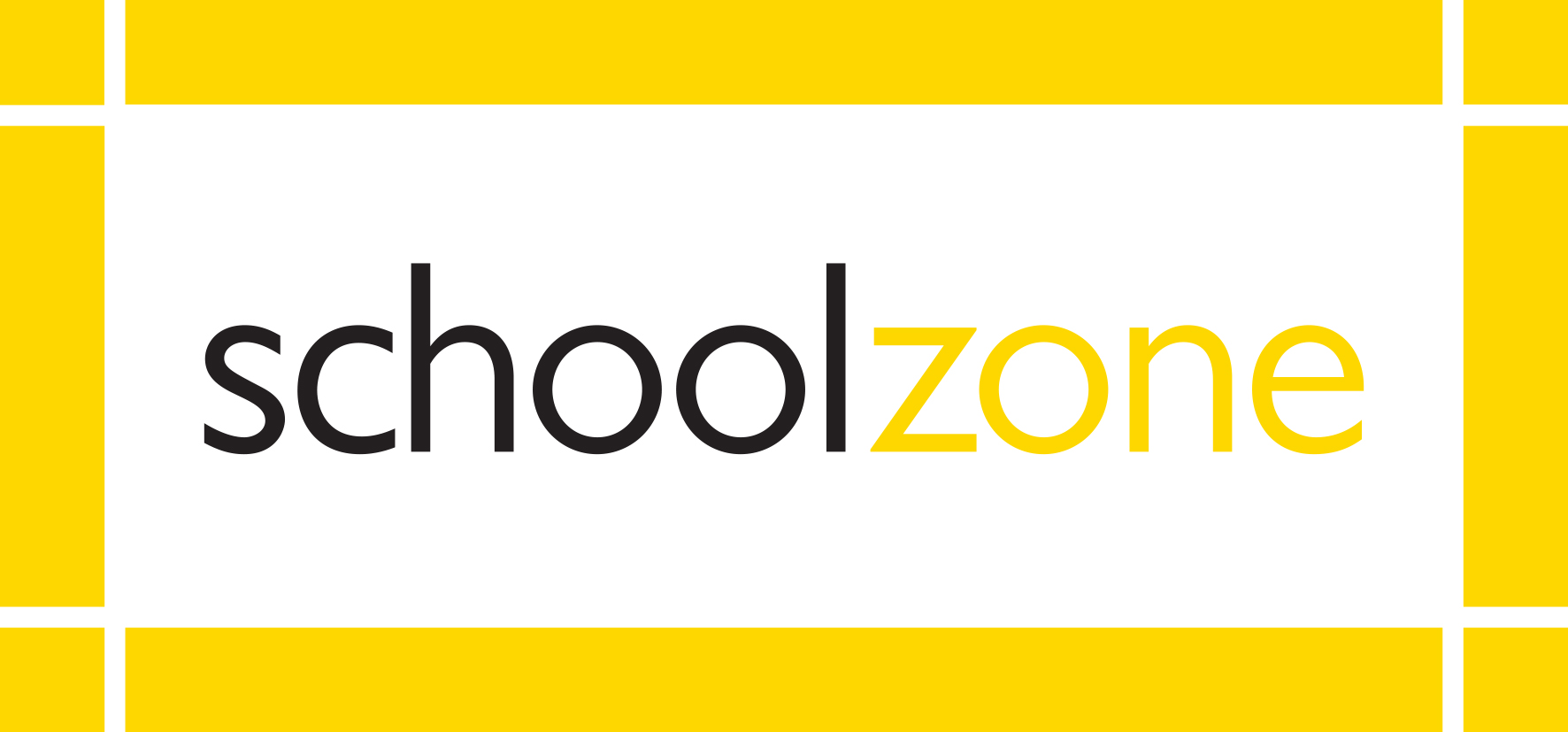 All electrical devices need to be used, stored and maintained with care.
What could some of the dangers be with the use of lithium batteries?
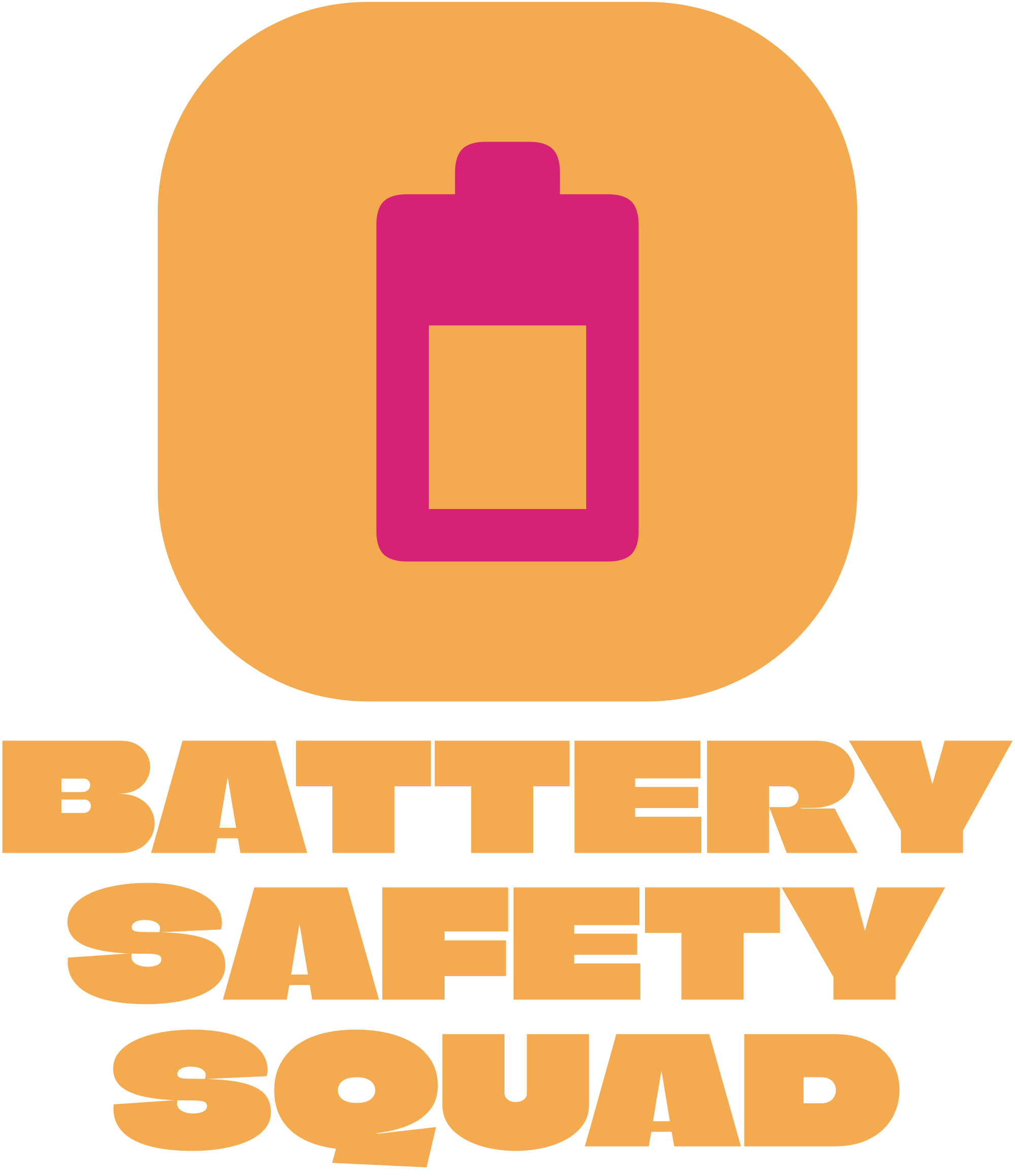 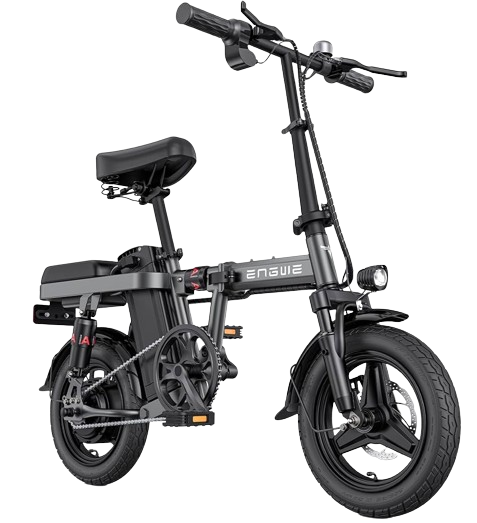 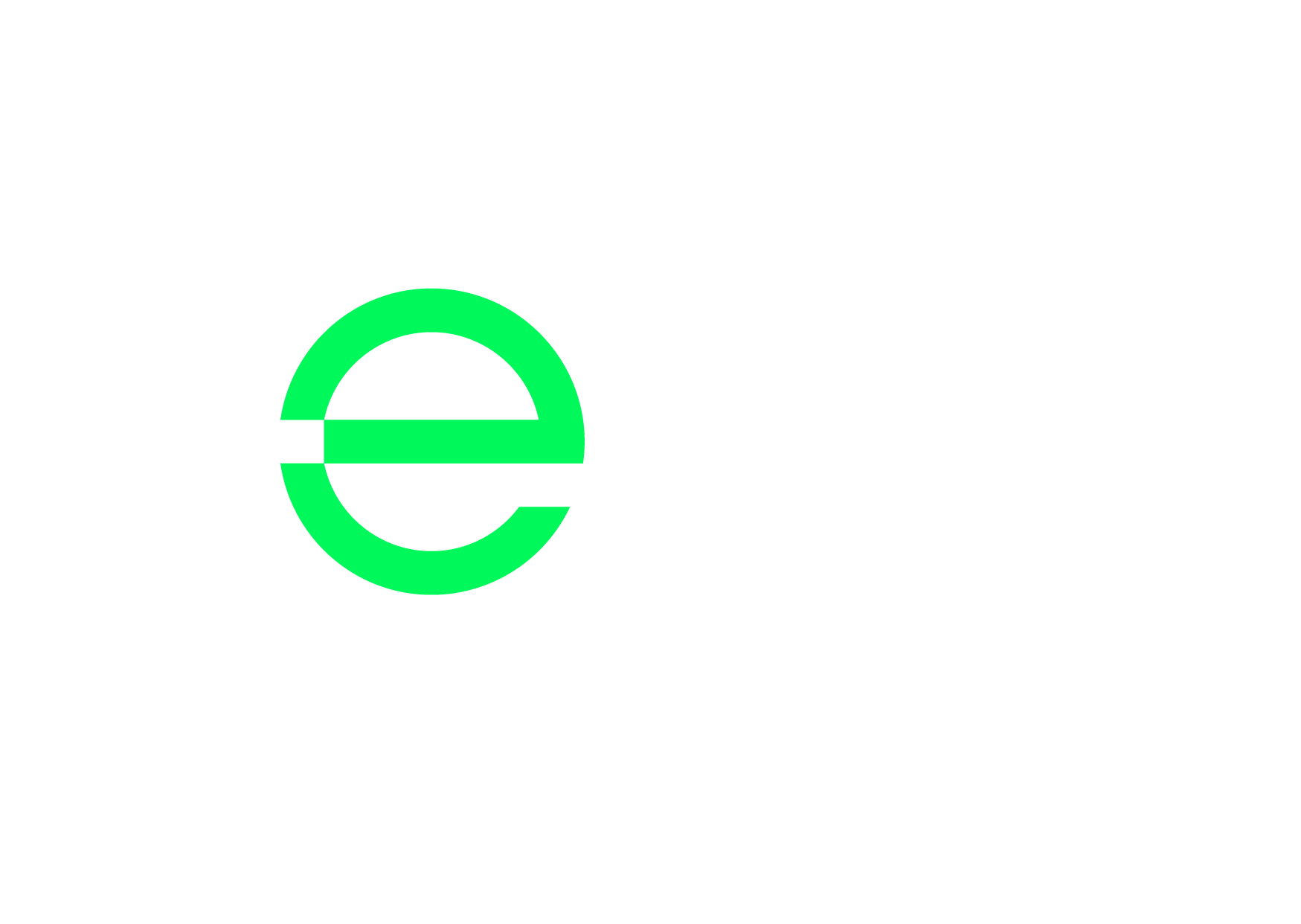 slide 5
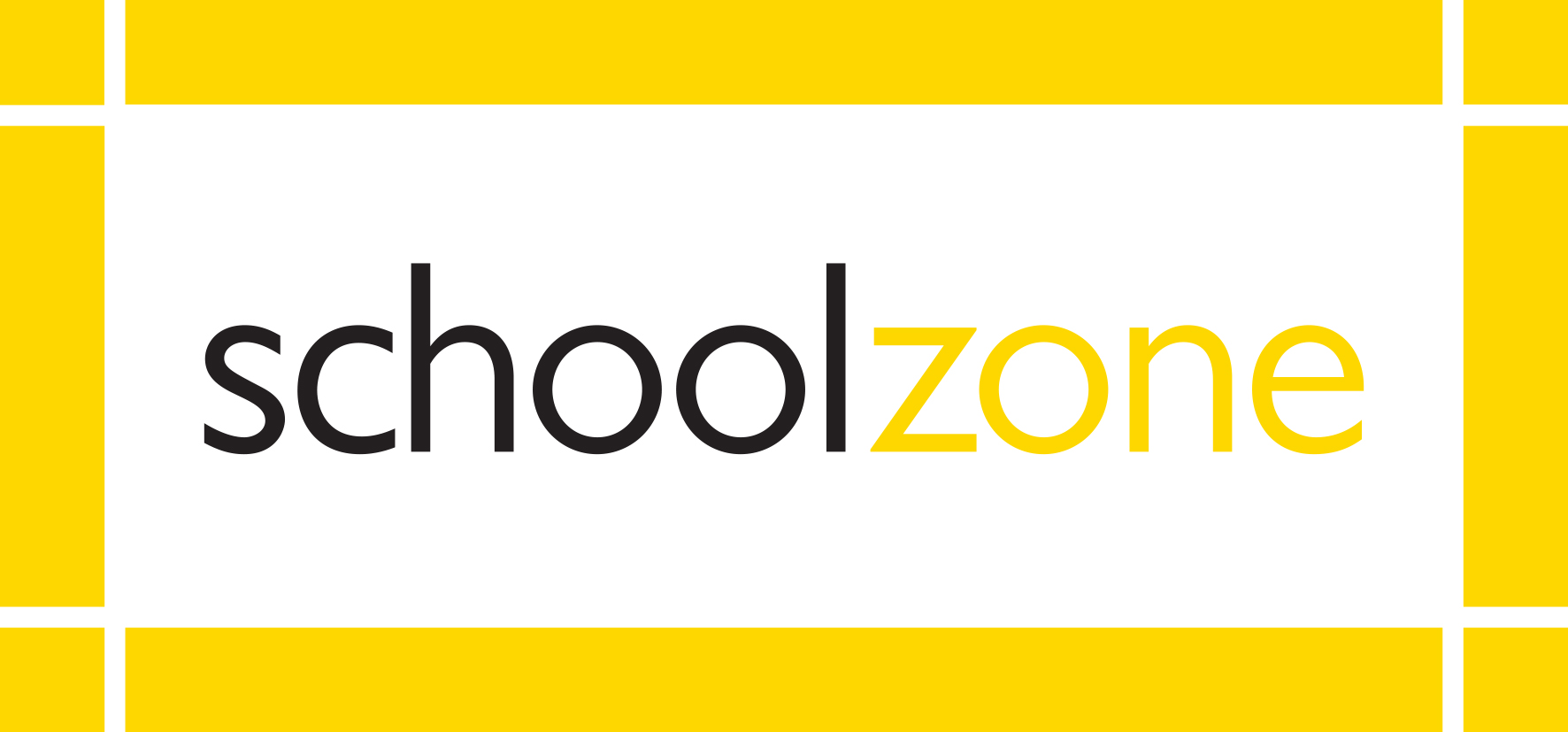 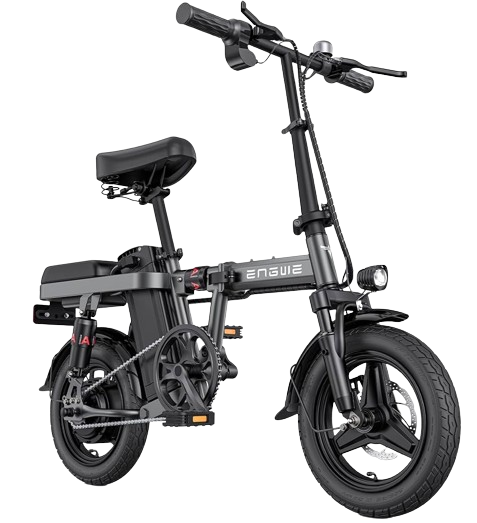 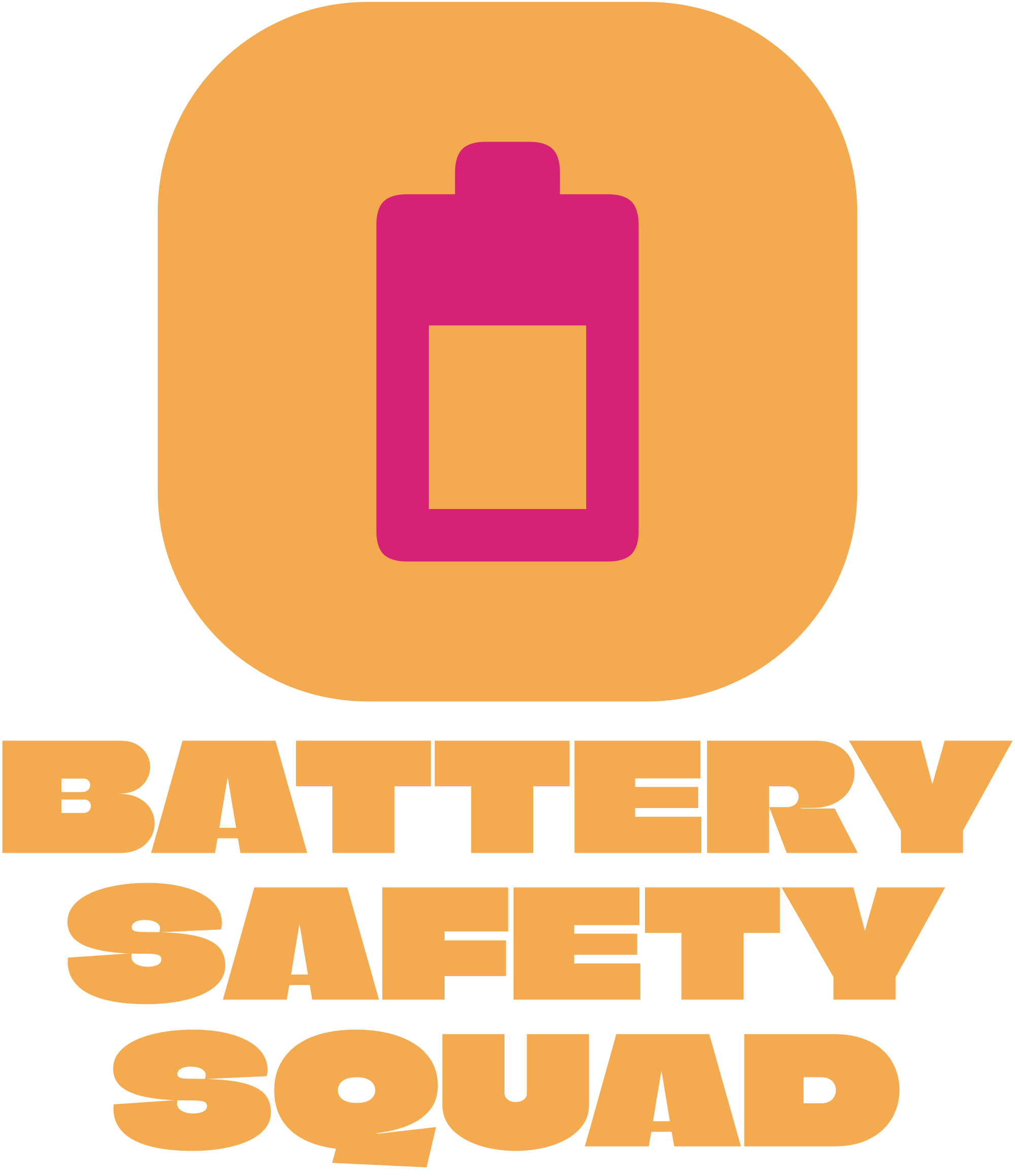 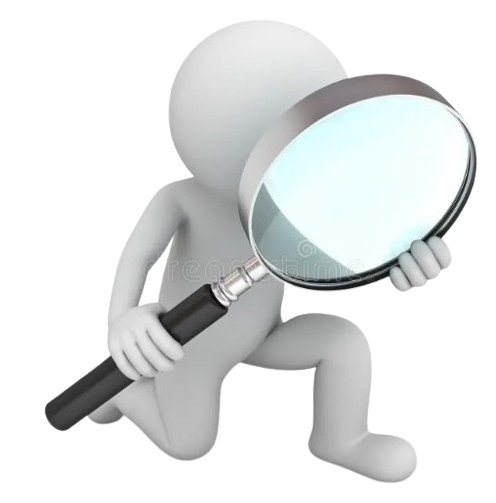 Let’s take a closer look!
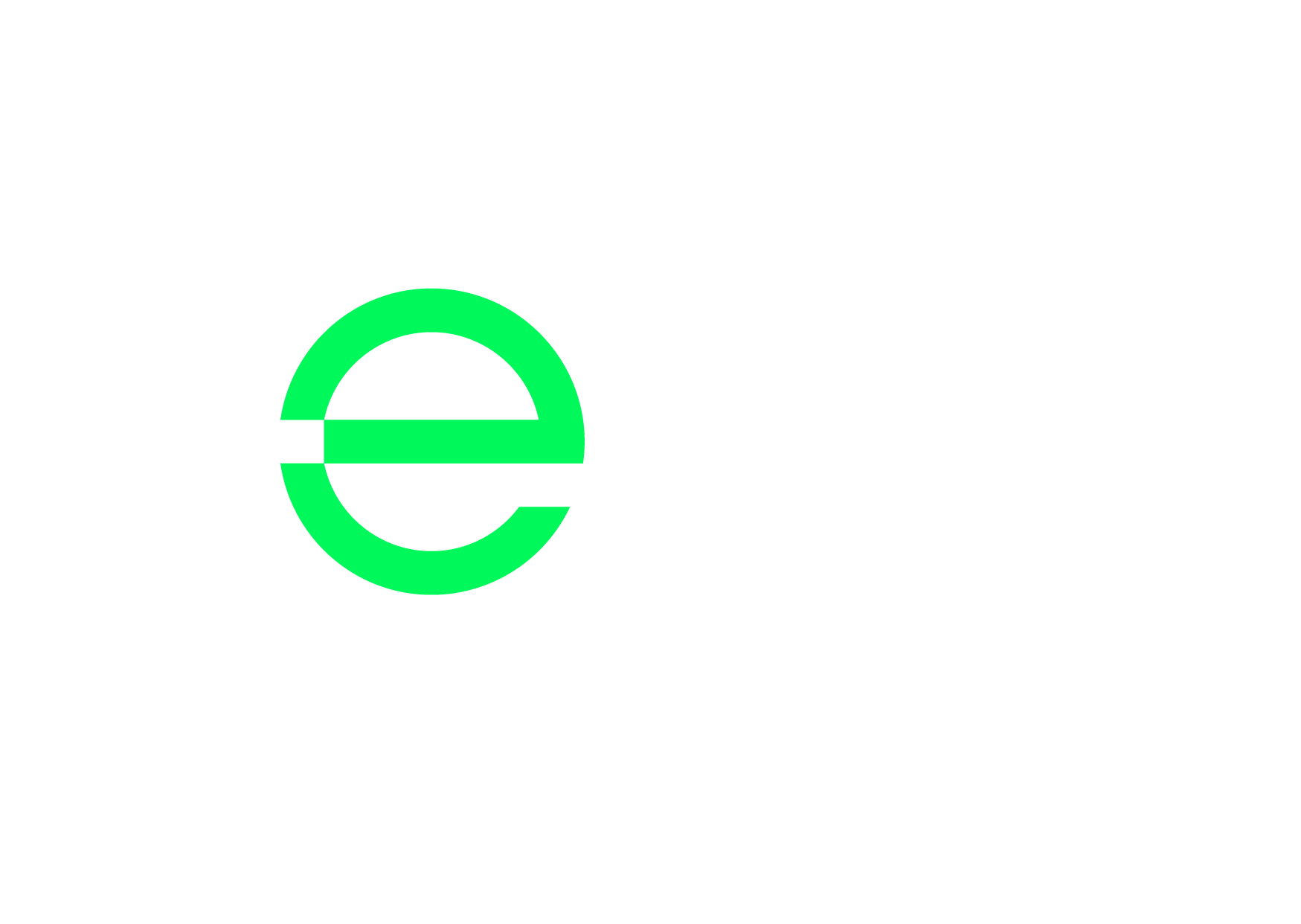 slide 6
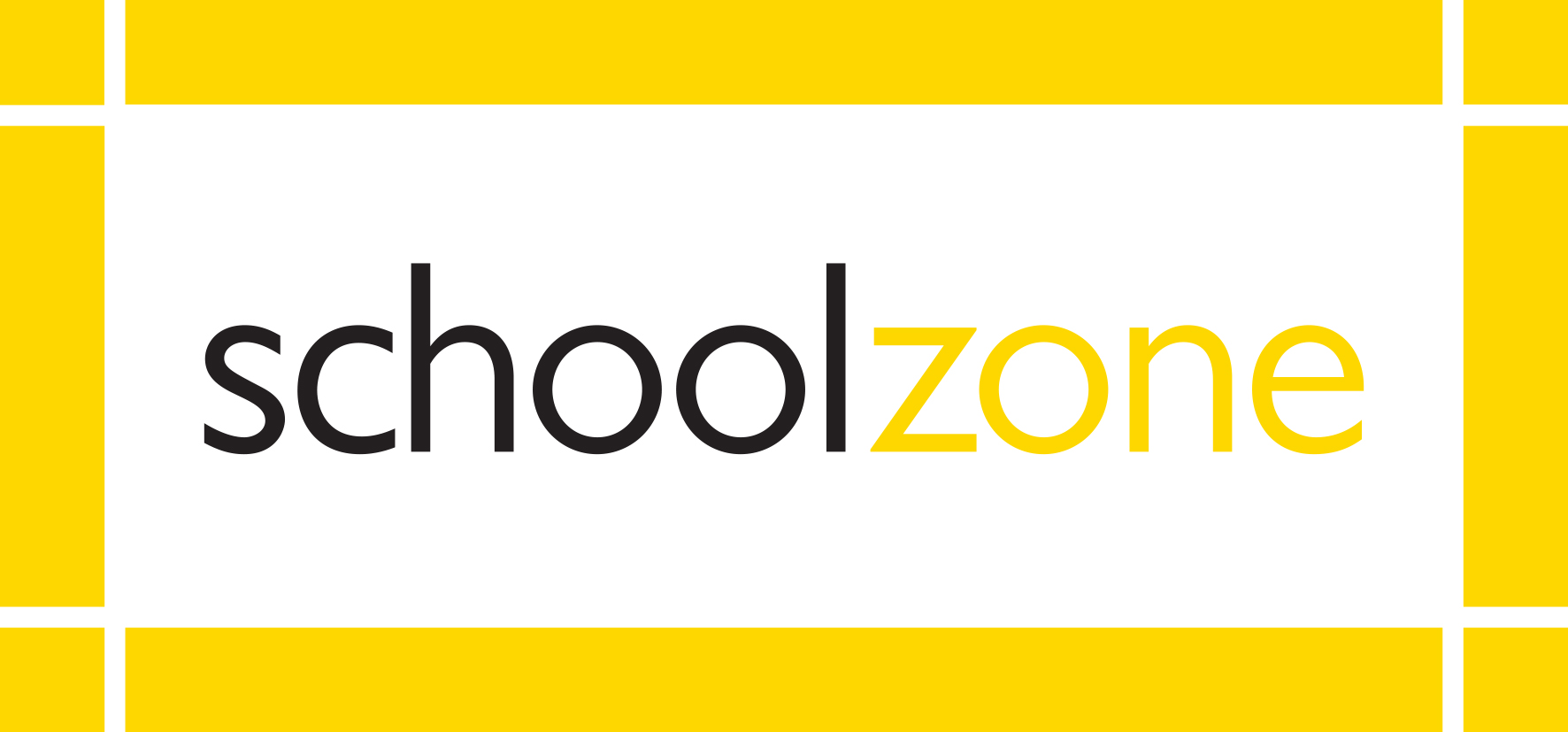 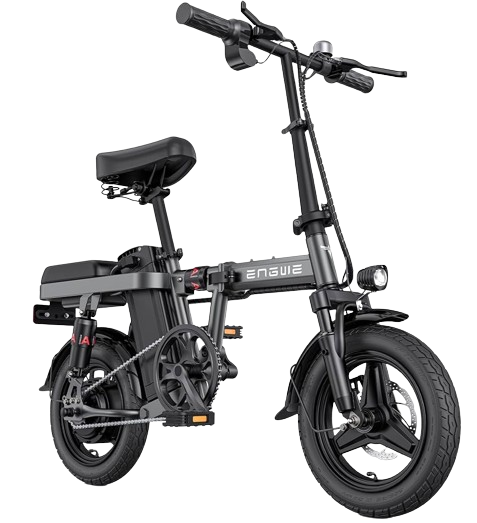 As the Battery Safety Squad, what safety advice would you give to someone who is charging a lithium battery for their e-bike?
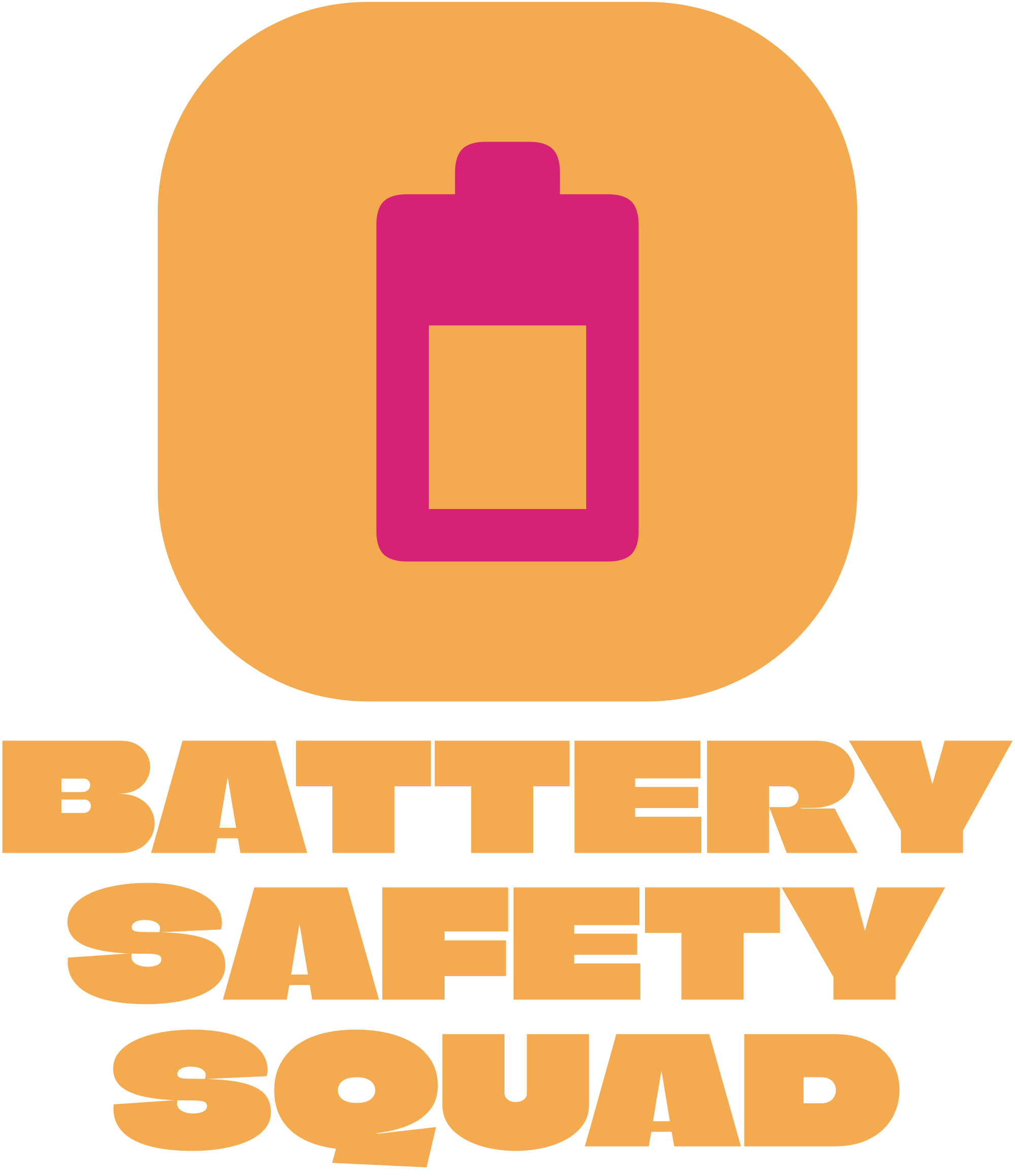 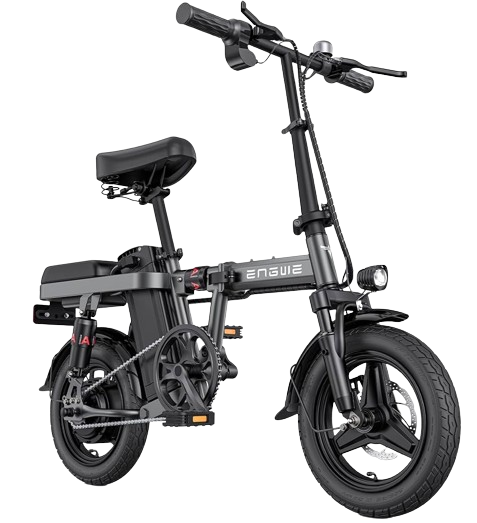 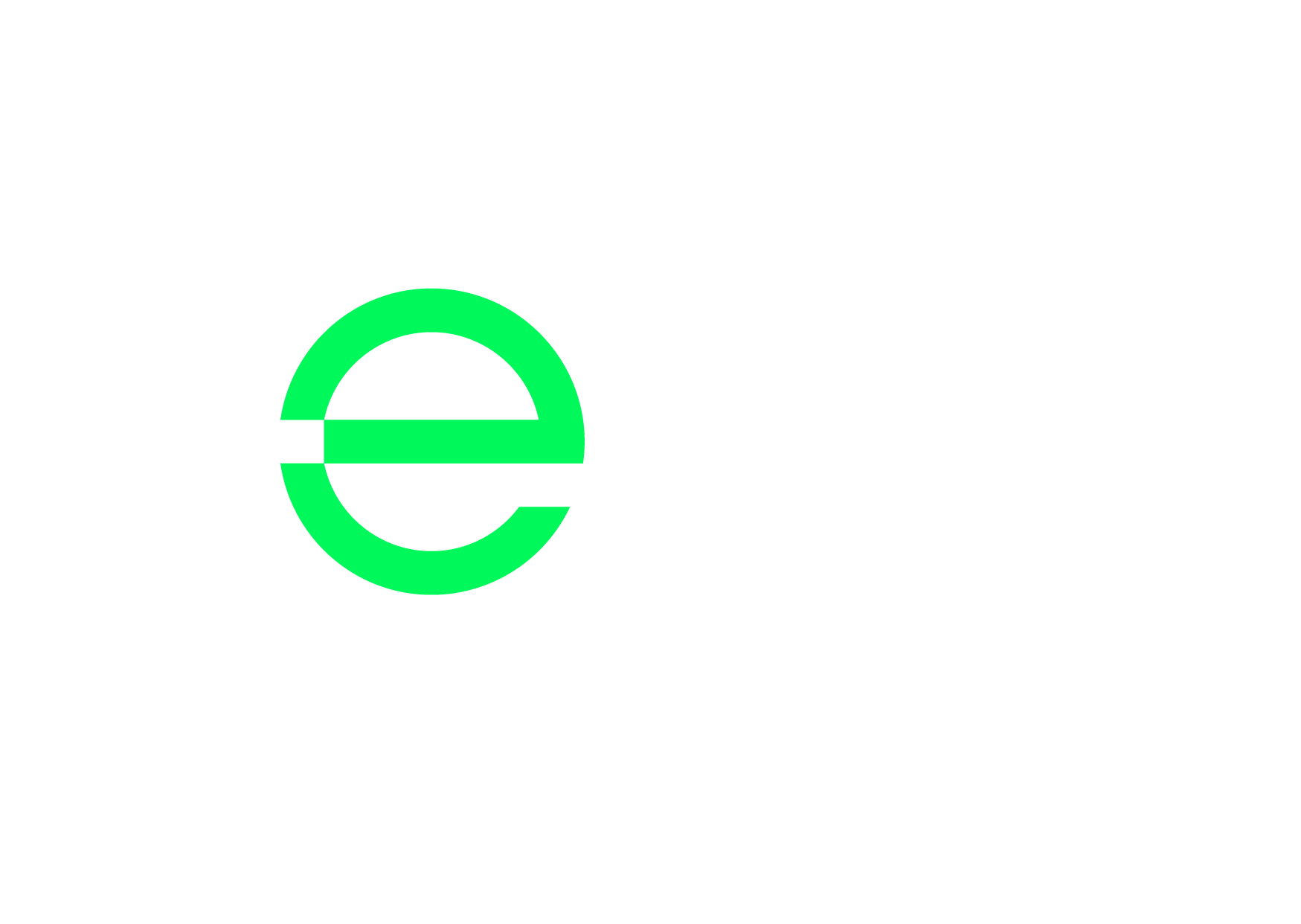 slide 7
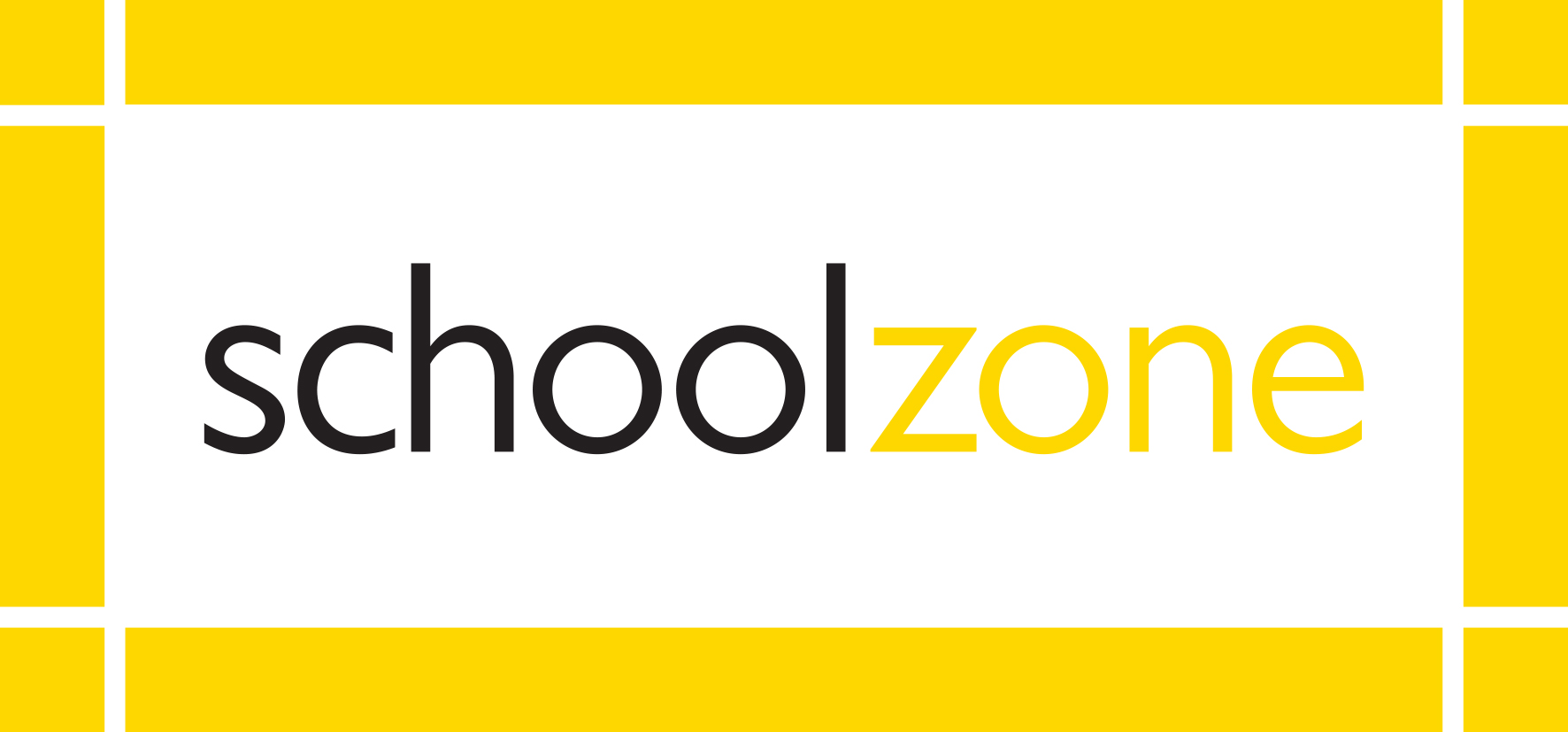 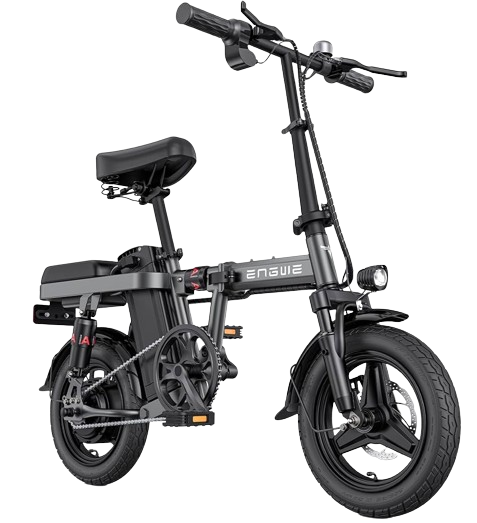 What is the official advice?
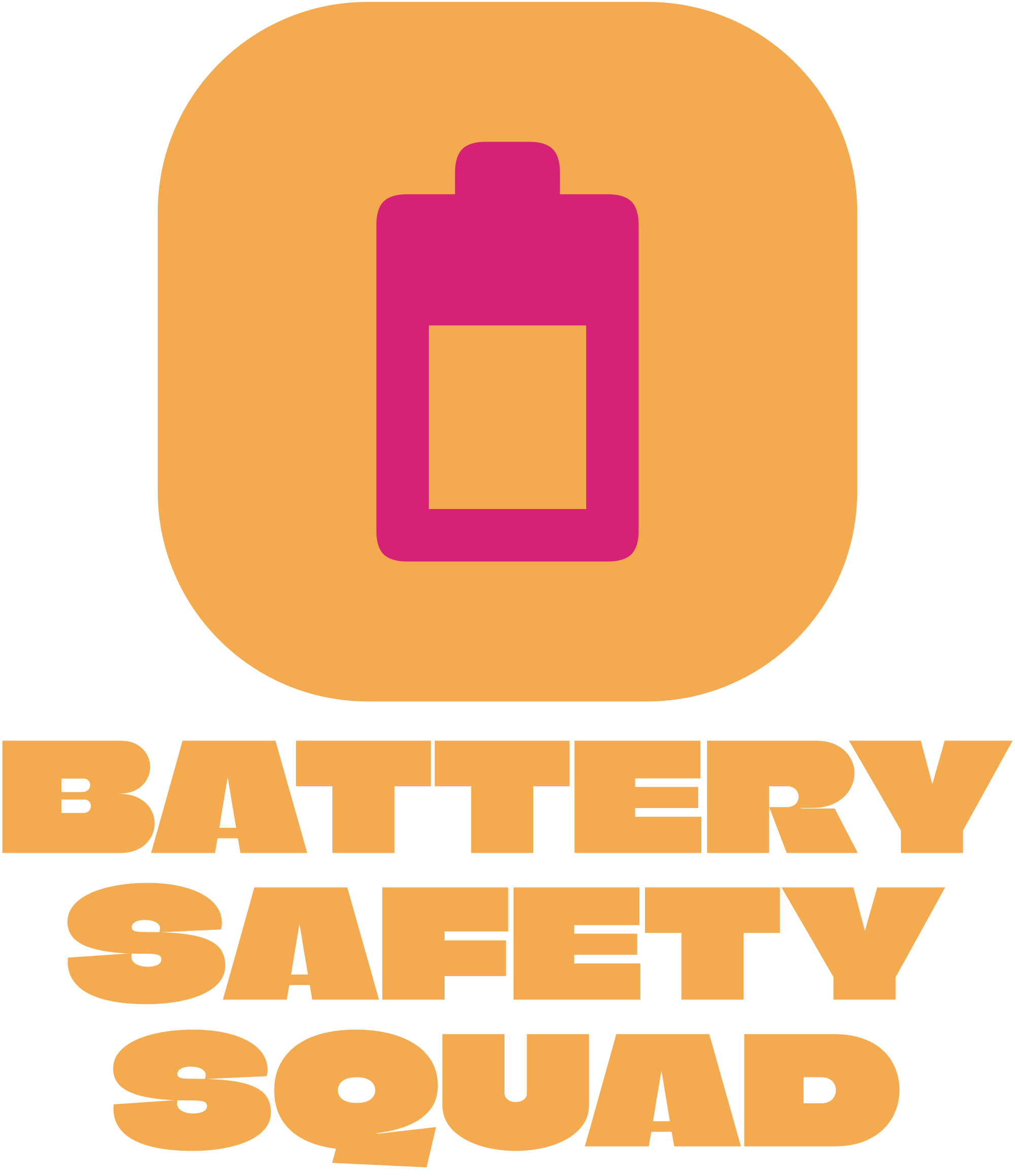 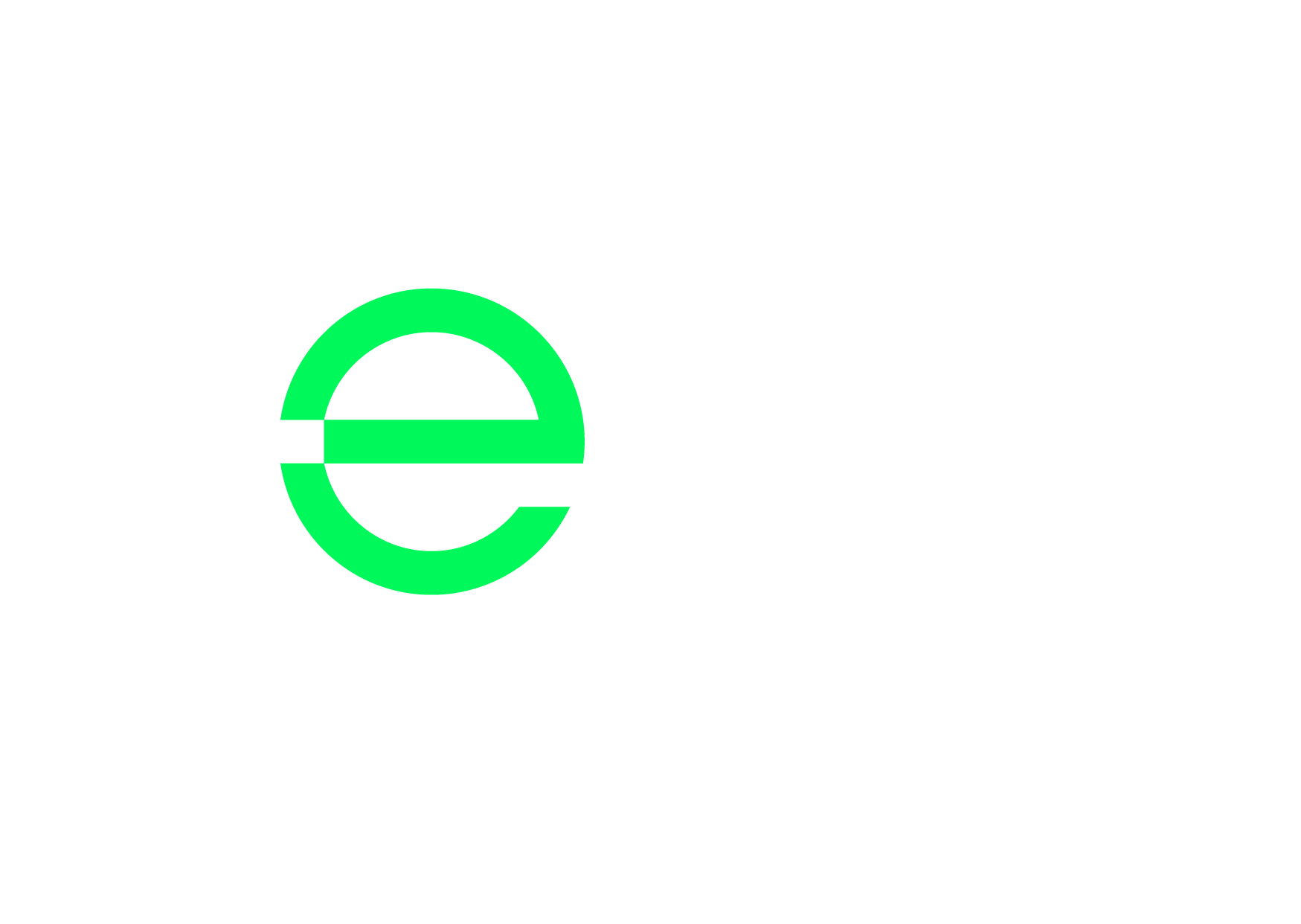 slide 8
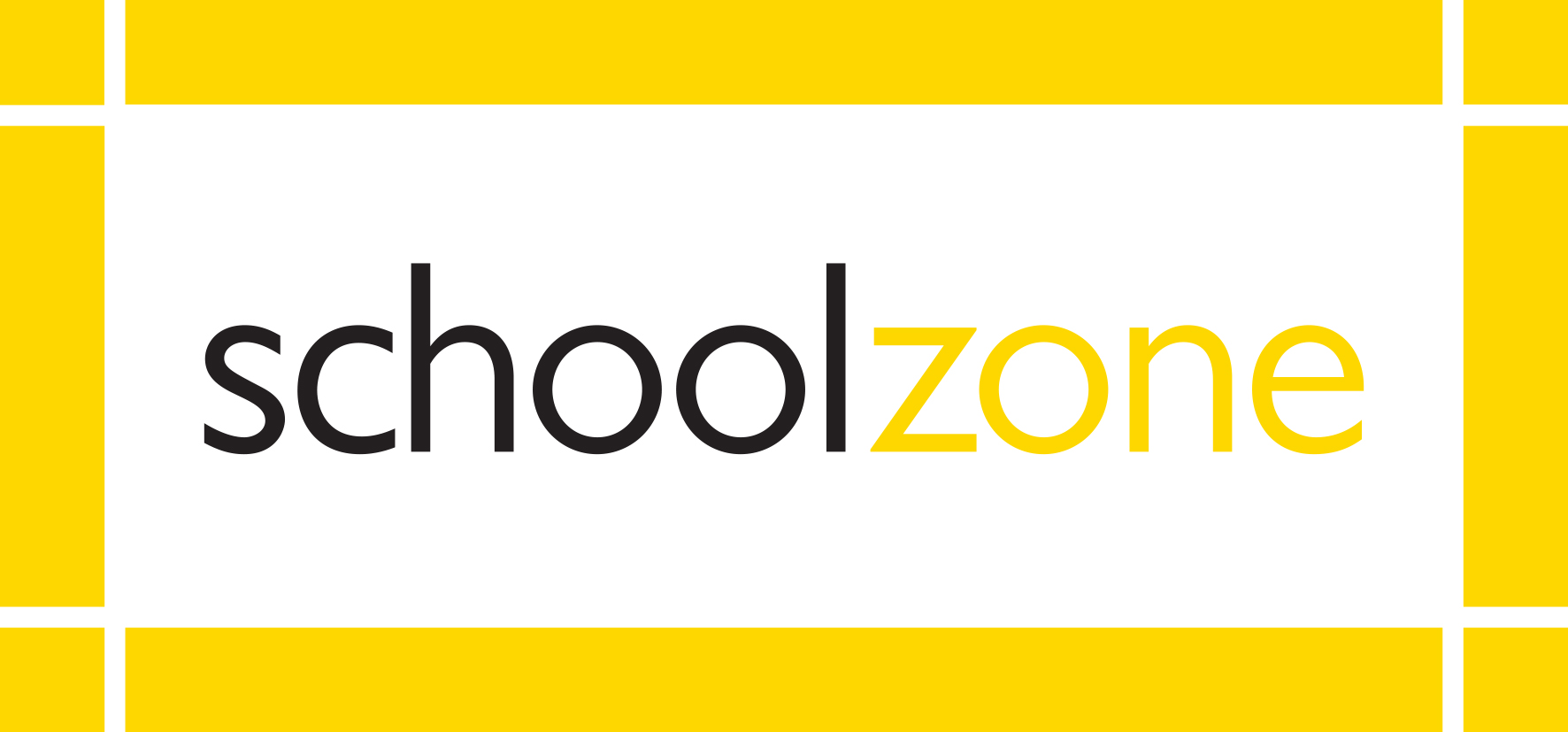 Challenge!
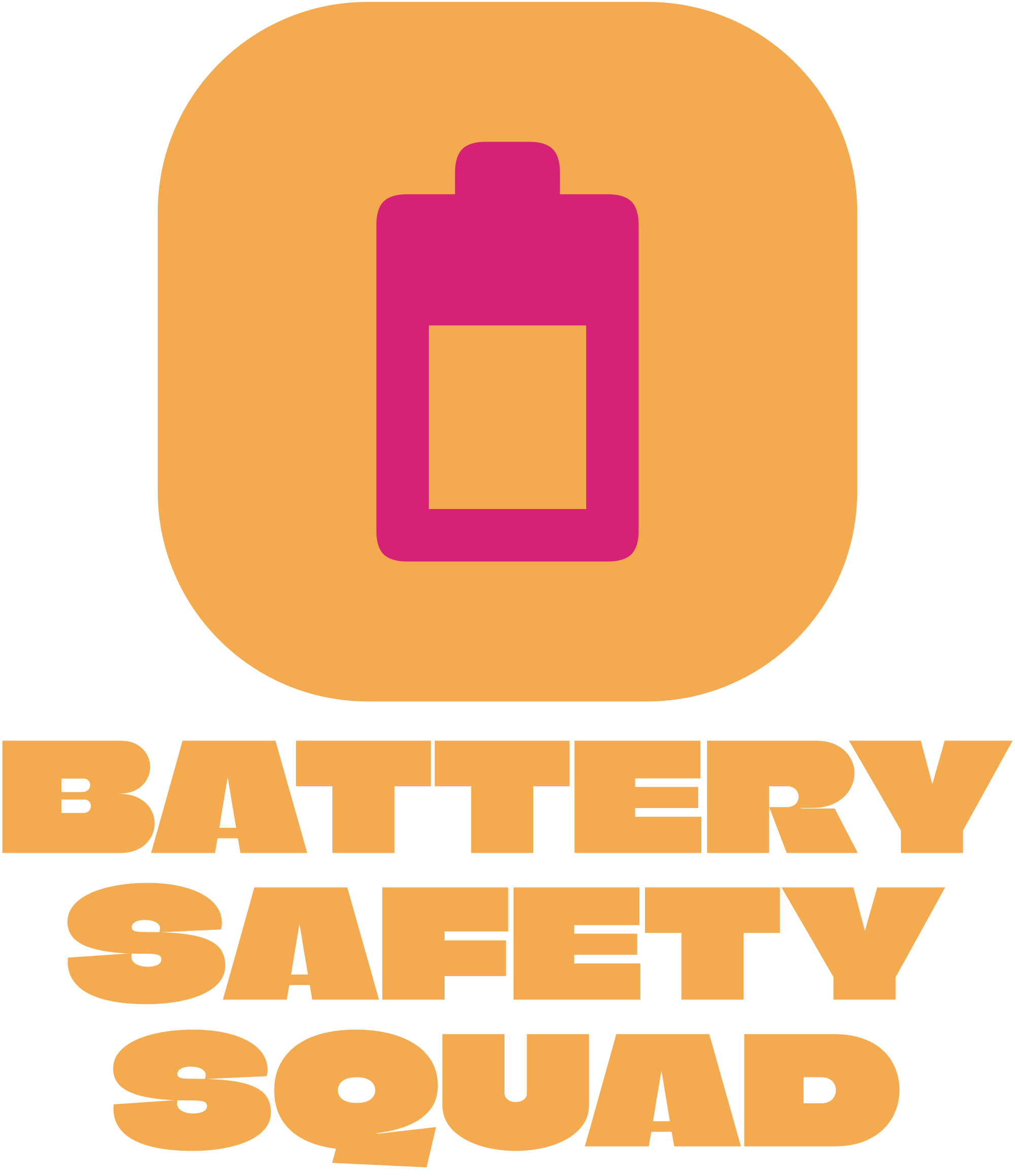 What went wrong?
You will be working in small ‘Battery Safety Squad’ teams
Your team will be given a lithium battery incident report
You need to work together to identify…
How could the danger be avoided?
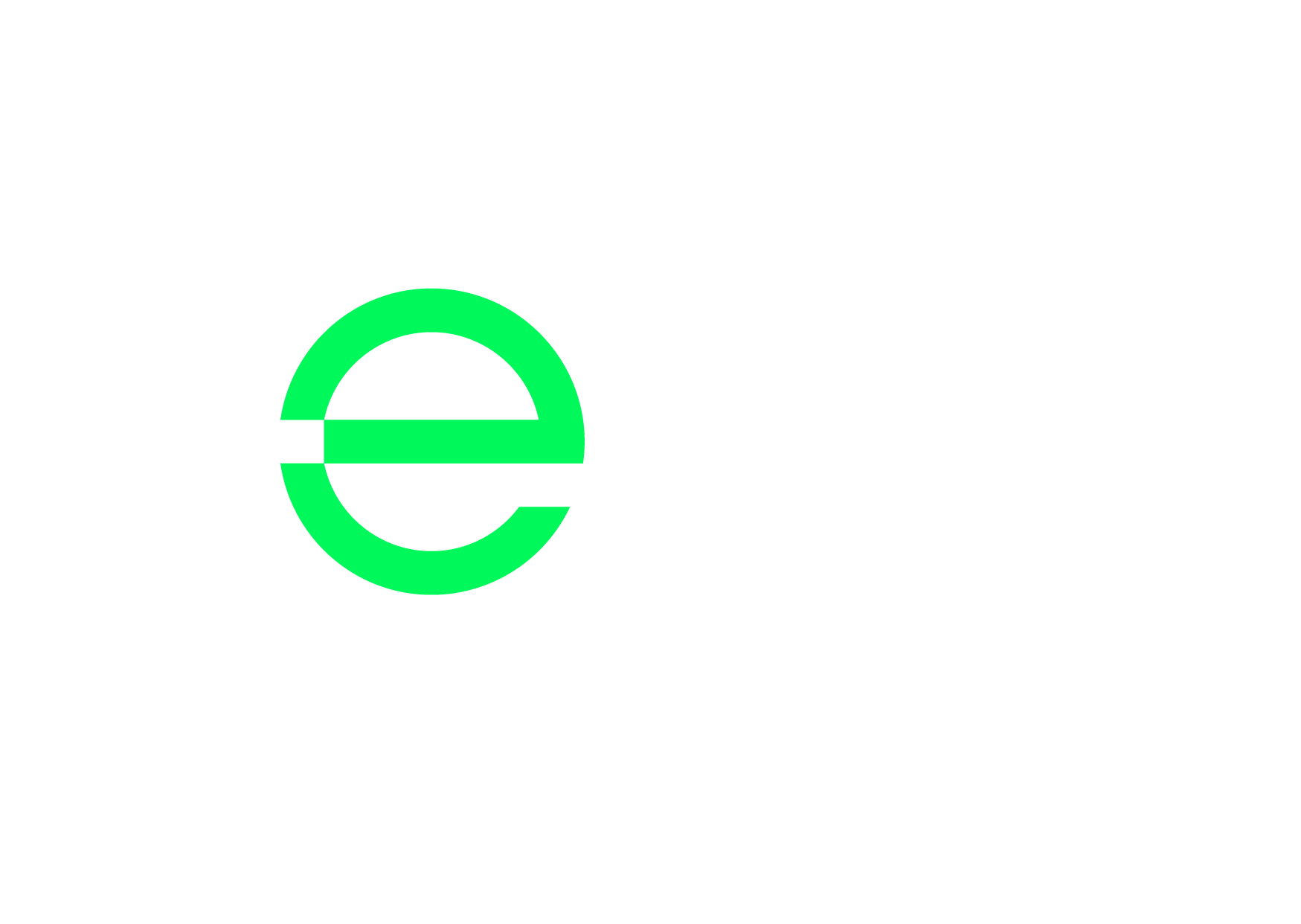 slide 9
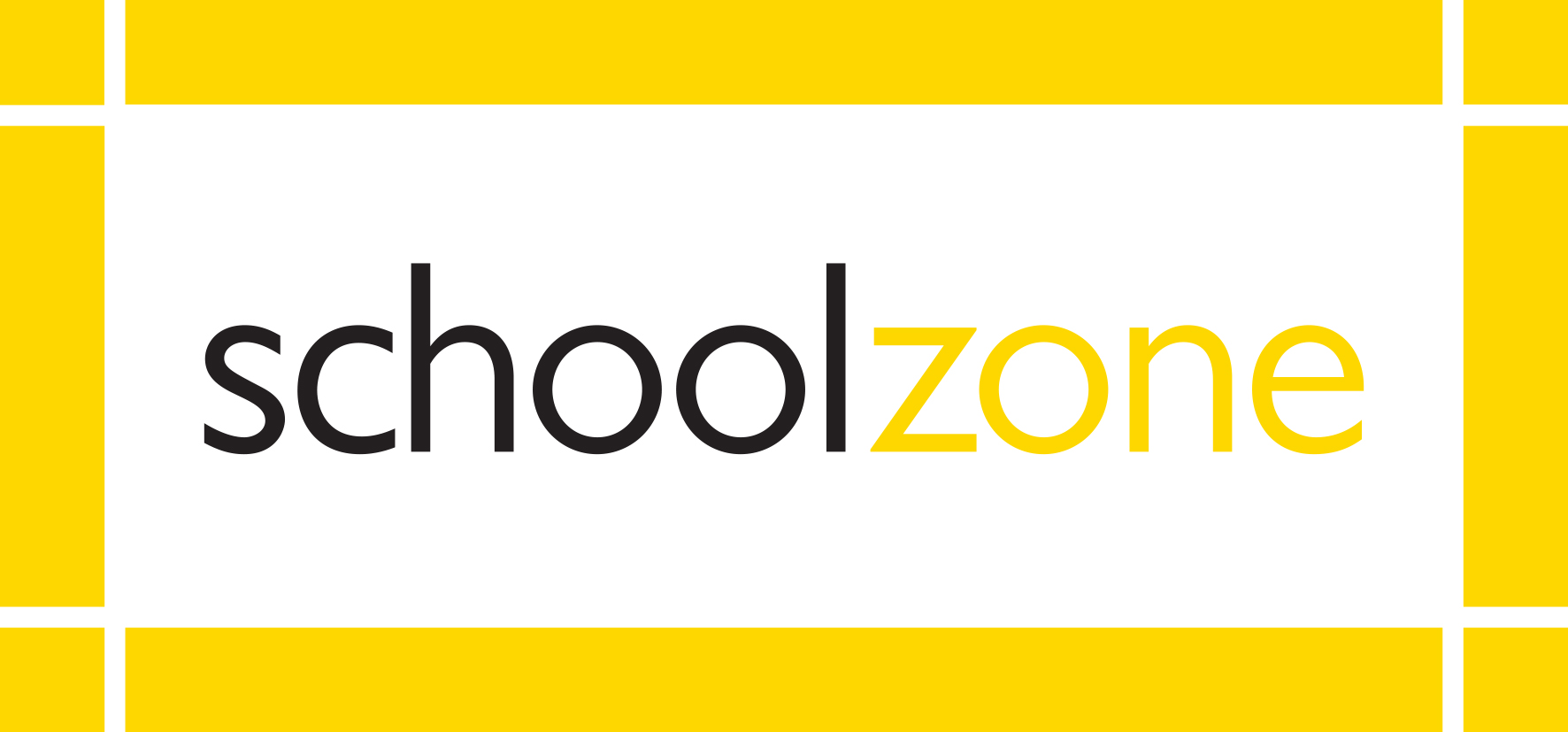 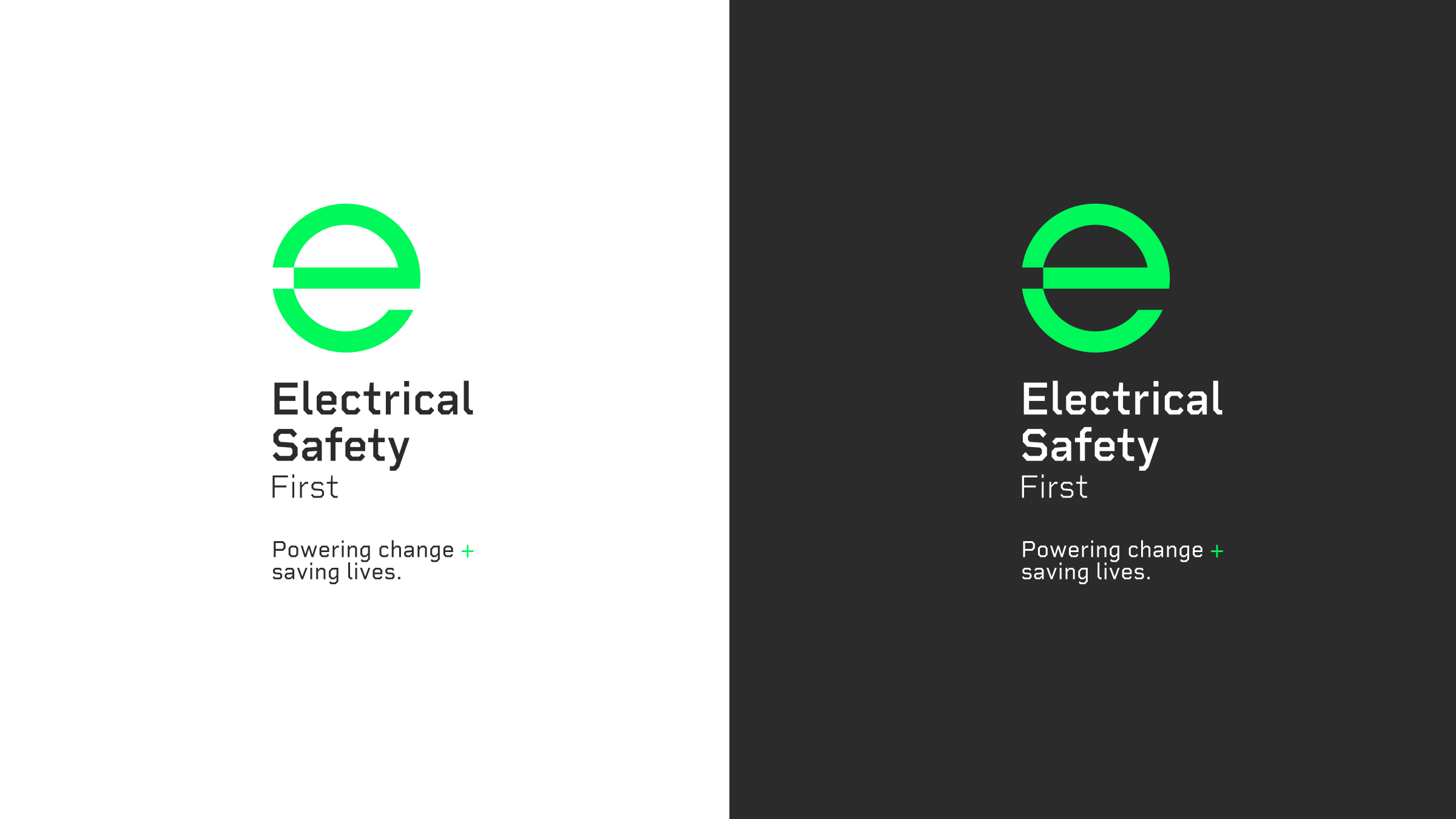 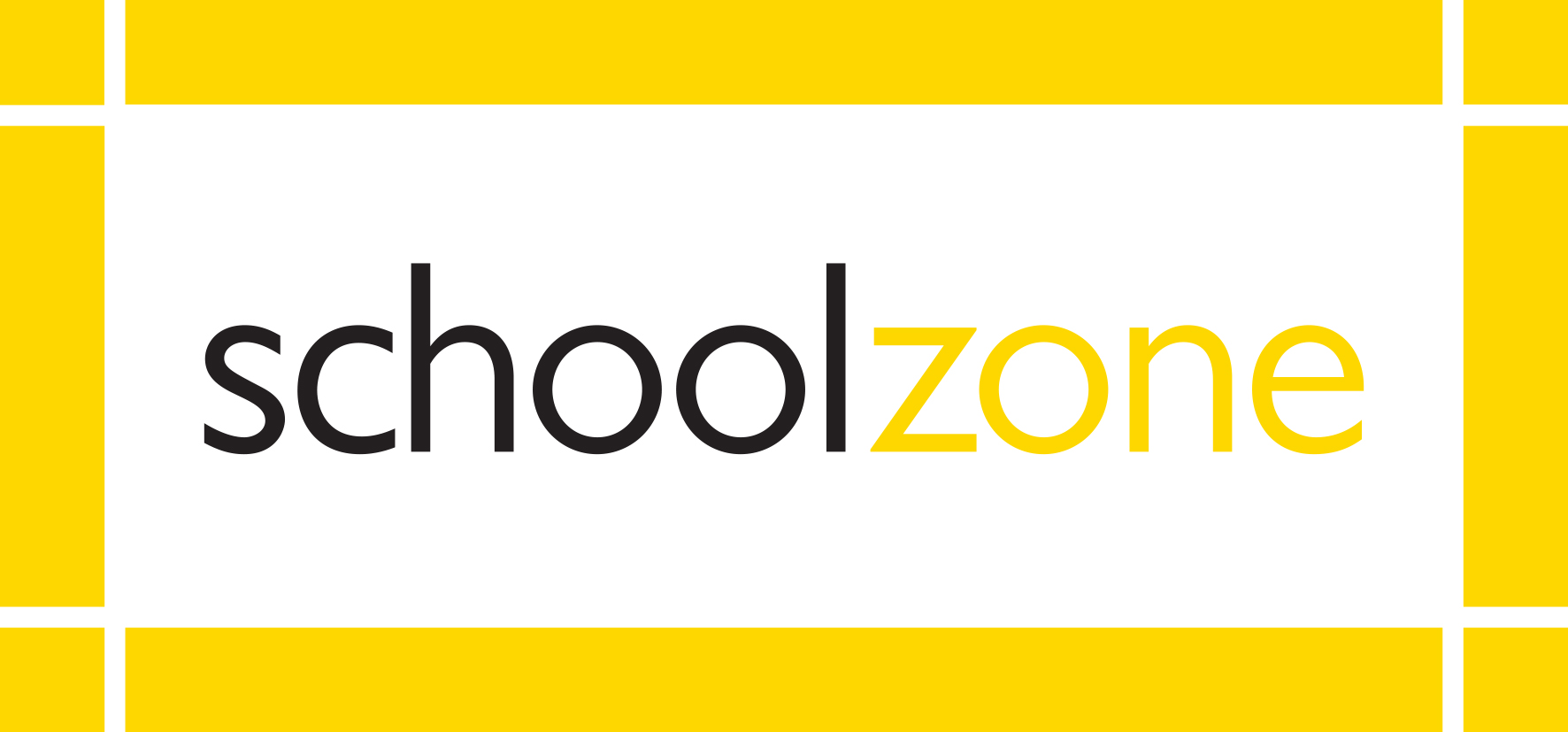 This activity was produced by Schoolzone on behalf of Electrical Safety First, the UK's leading charity working to keep families safe when using electricity at home. 
Visit our Switched On Kids website for more.